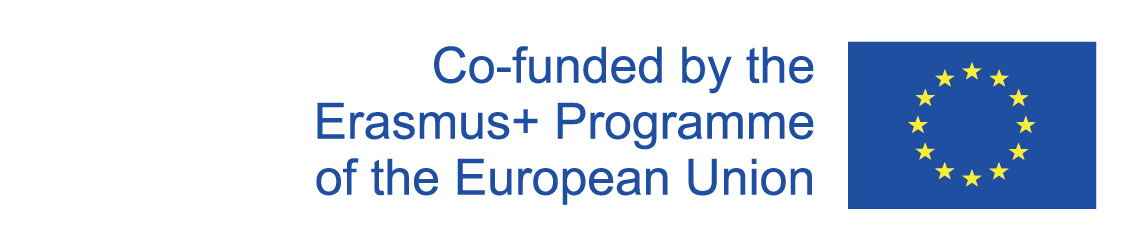 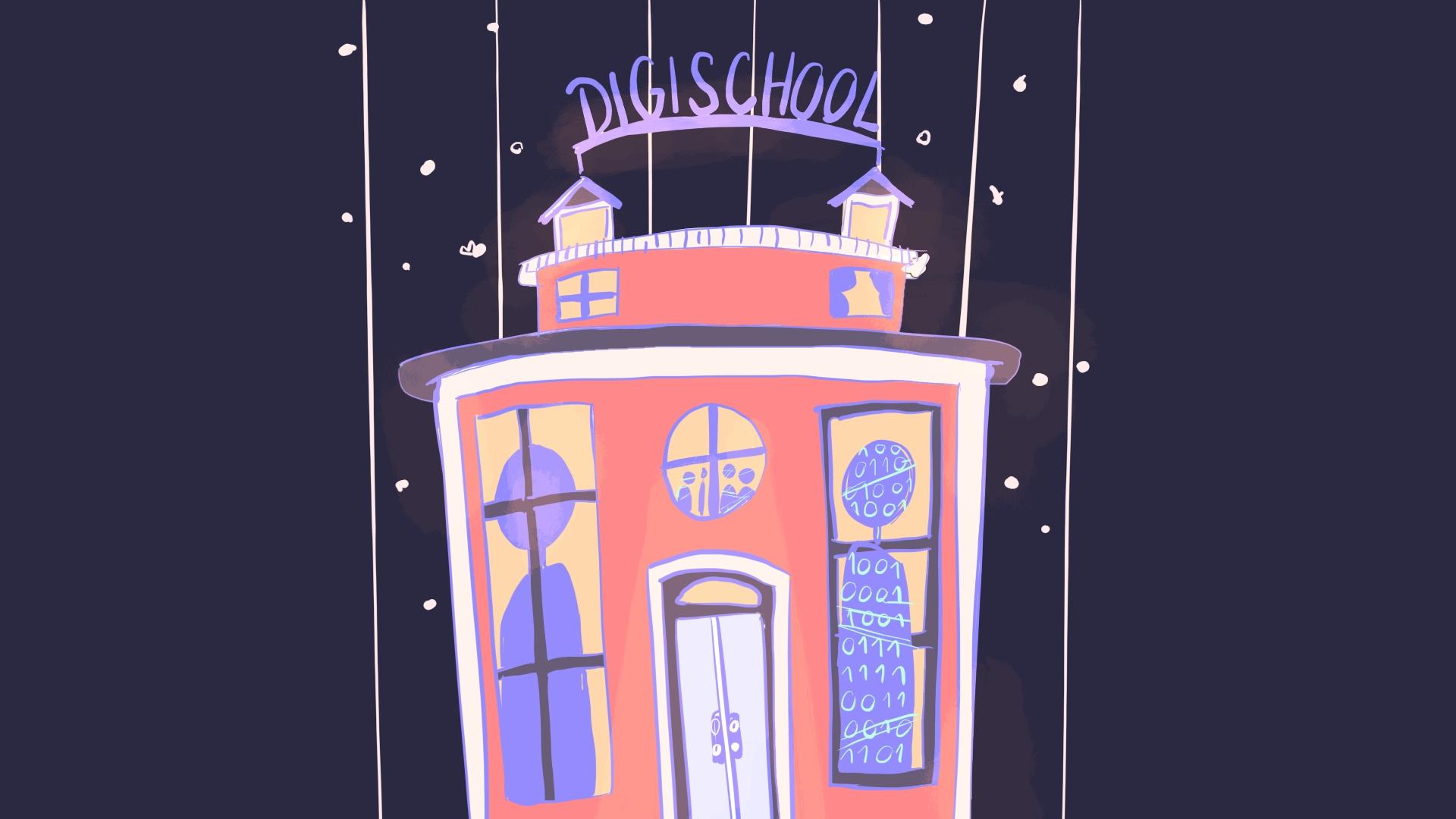 Third conditional
2020-1-SK01-KA226-SCH-094350  font ARIEL
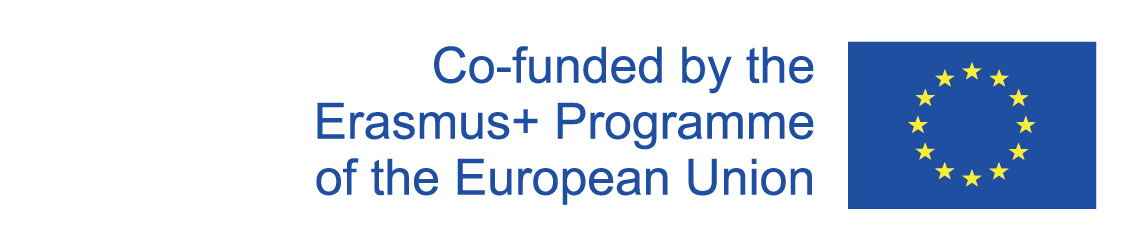 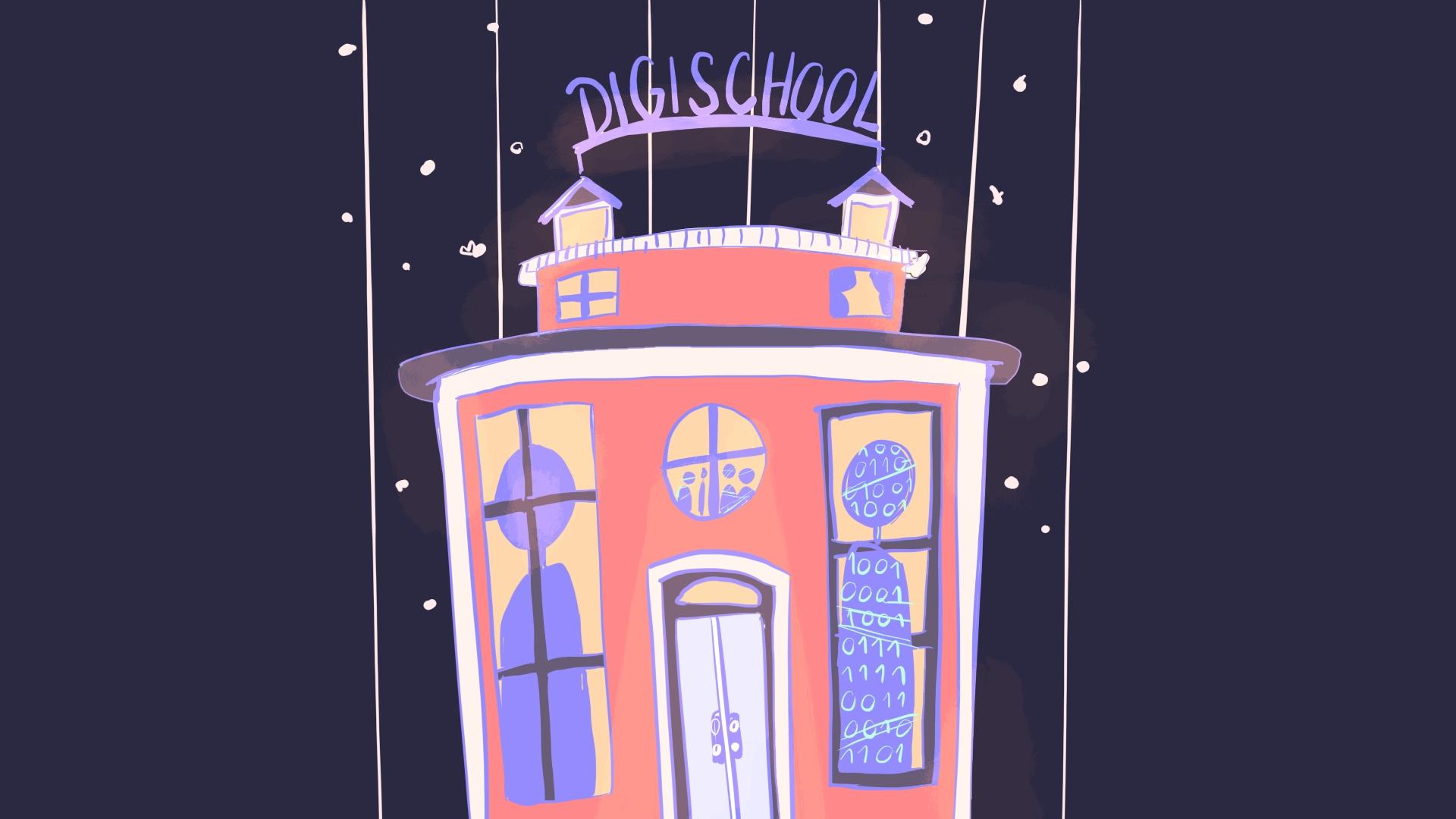 Subject: English language
Specification: ESL
Level: intermediate
Age of students: 15-16
Lesson length: 45 minutes
2020-1-SK01-KA226-SCH-094350  font ARIEL
‹#›
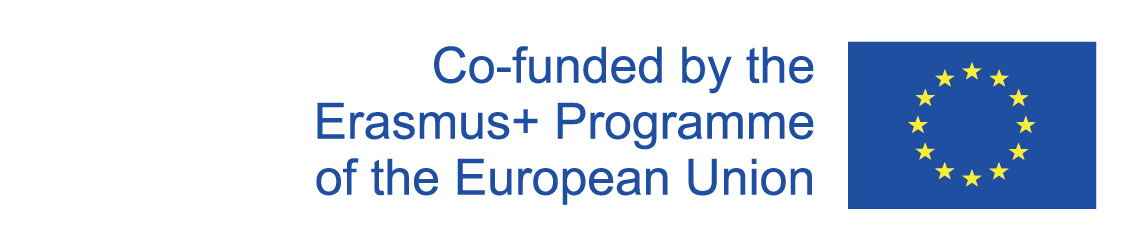 C O N T E N T
Theory
01
02
Educational materials
Sources
03
2020-1-SK01-KA226-SCH-094350
‹#›
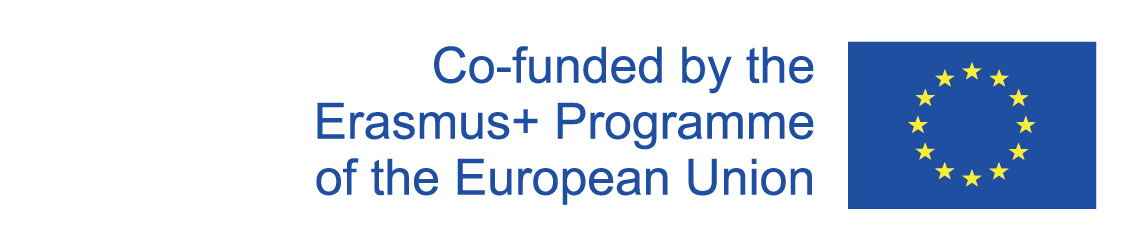 1
Theory
2020-1-SK01-KA226-SCH-094350
‹#›
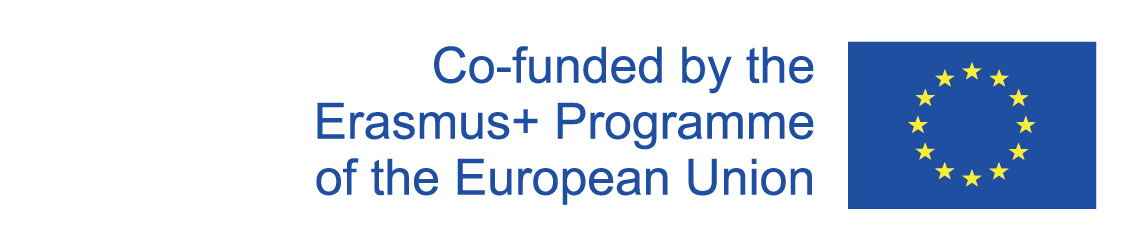 Main clause
If I find her address,    I’ll send her an invitation.
If clause
2020-1-SK01-KA226-SCH-094350
‹#›
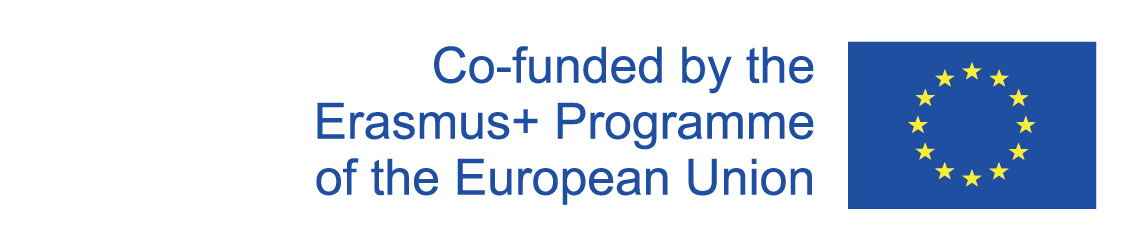 WHEN DO WE USE IT?
When we talk about past
When we describe a situation that didn't happen, and we imagine the result of this situation
2020-1-SK01-KA226-SCH-094350
‹#›
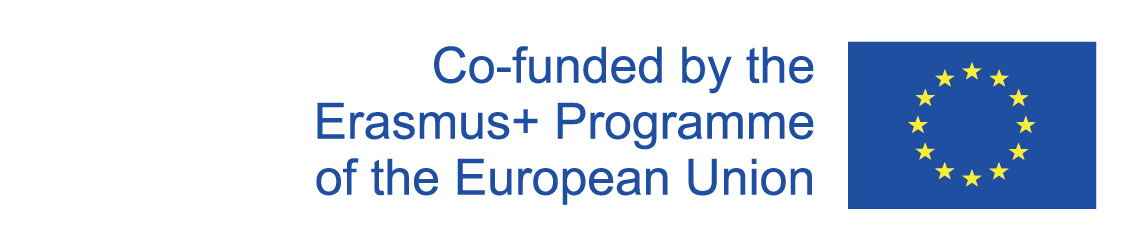 HOW DO WE CREATE IT?
IF + PAST PERFECT
WOULD + HAVE + PAST PARTICIPLE
If she had studied, she would have passed the exam. (but, really we know she didn't study and so she didn't pass)
2020-1-SK01-KA226-SCH-094350
‹#›
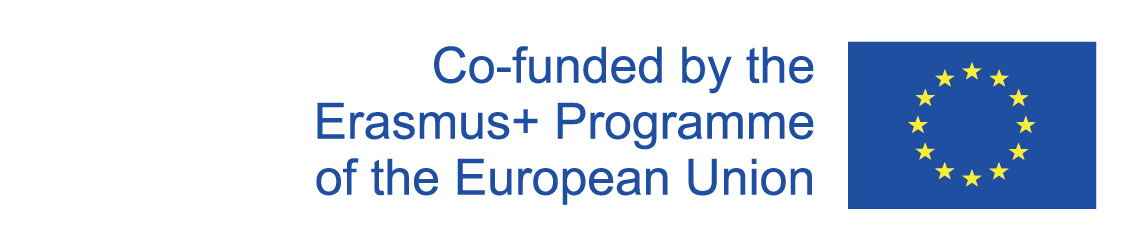 EXAMPLE SENTENCES
If I hadn't eaten so much, I wouldn't have felt sick. (but I did eat a lot, and so I did feel sick).
If we had taken a taxi, we wouldn't have missed the plane.
She wouldn't have been tired if she had gone to bed earlier.
She would have become a teacher if she had gone to university.
He would have been on time for the interview if he had left the house at nine.
2020-1-SK01-KA226-SCH-094350
‹#›
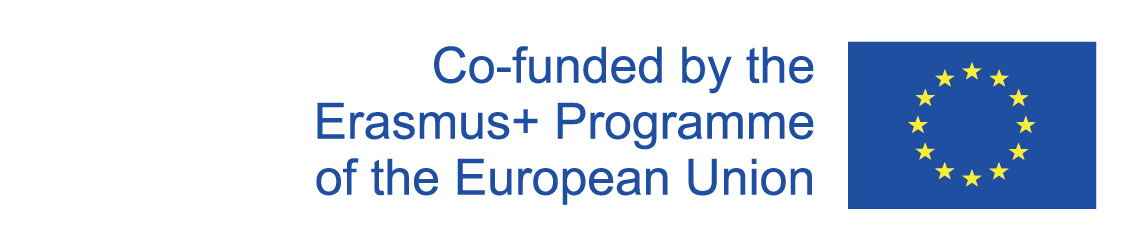 2
Educational materials
2020-1-SK01-KA226-SCH-094350
‹#›
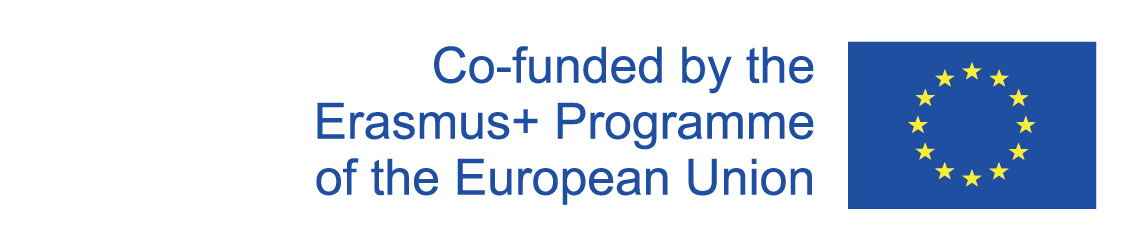 ACTIVITIES
BODY - wordwall
FOOD - wordwall
THIRD CONDITIONAL - wordwall
Third conditional - TEST - liveworksheets
2020-1-SK01-KA226-SCH-094350
‹#›
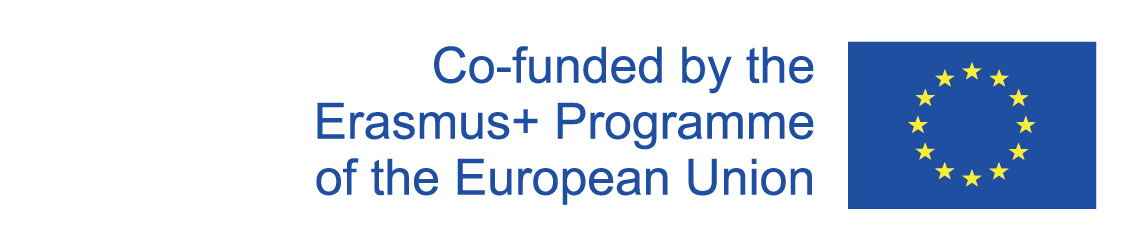 SOURCES
https://www.perfect-english-grammar.com/third-conditional.html
2020-1-SK01-KA226-SCH-094350
‹#›
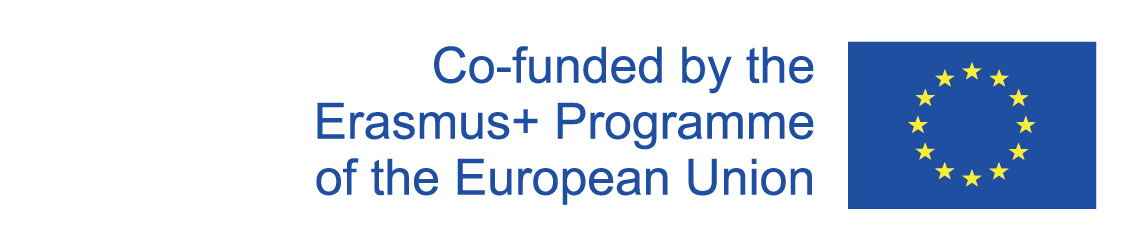 EN The European Commission's support for the production of this publication does not constitute an endorsement of the contents, which reflect the views only of the authors, and the Commission cannot be held responsible for any use which may be made of the information contained therein.
SK Podpora Európskej komisie na výrobu tejto publikácie nepredstavuje súhlas s obsahom, ktorý odráža len názory autorov, a Komisia nemôže byť zodpovedná za prípadné použitie informácií, ktoré sú v nej obsiahnuté.
2020-1-SK01-KA226-SCH-094350
‹#›